Paper Engineering Project (50pts) 
 
As we discussed with the electricity project, teachers are always looking for a way to tie classroom learning to upcoming events/holidays. Good teachers also look for hands-on activities to promote student engagement and extend learning.  Paper-engineering a product such as a pop-up card or book, can also provide a natural hook for students and typically provides the student with something that can be taken home and placed prominently on a shelf or the refrigerator door.
 
Task:
For this project you will develop a paper engineering design that integrates STEM content for their future classroom.  You will develop a teaching model inside of a file folder of a 3-dimensional pop-up solution to appropriate K-6 content that includes at least two pop-ups/mechanisms and additional paper sculpting techniques.
 
You may choose any content or you may use the following ideas to help you get started – 
 
The water cycle
 
States of matter
 
Ocean layers
 
The planets
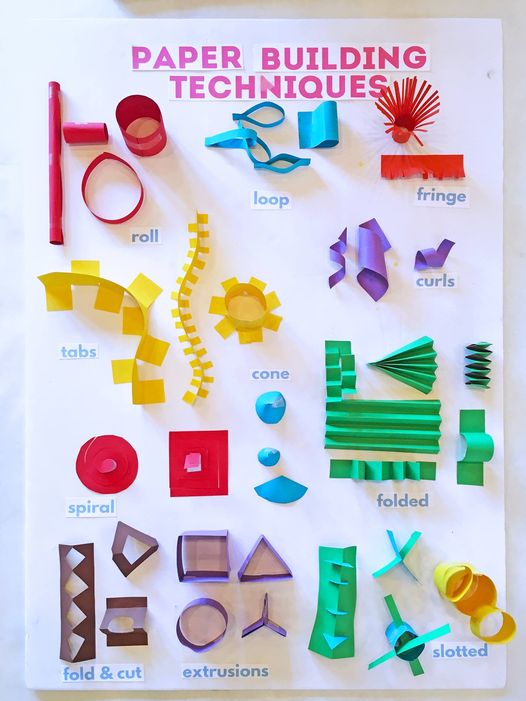 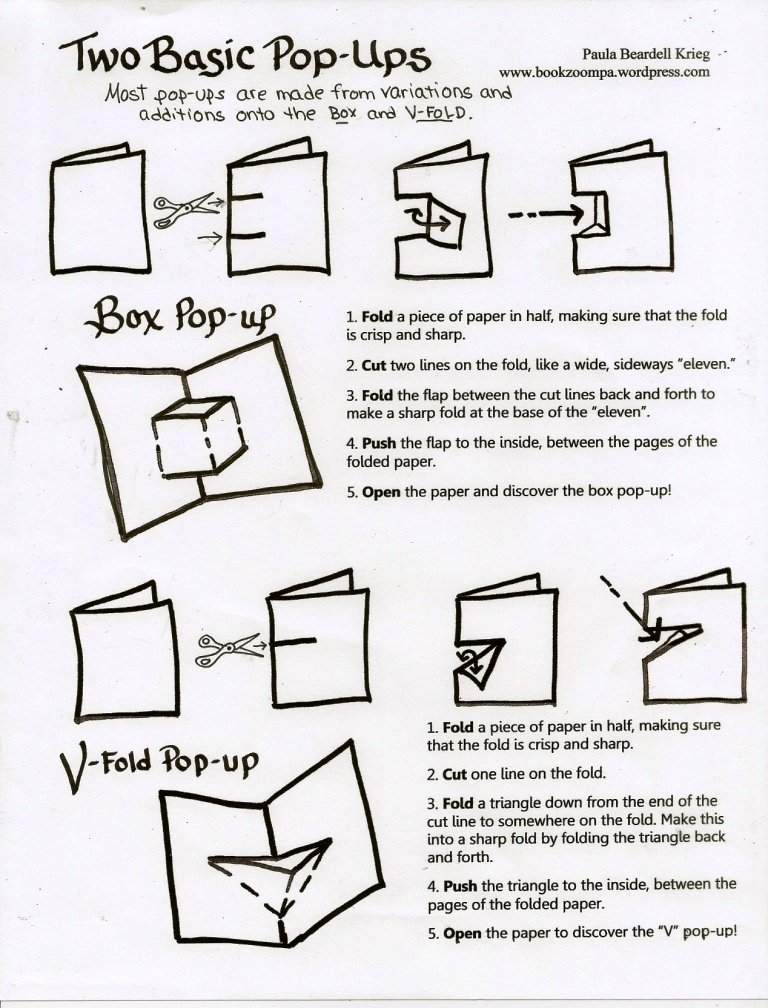